Promocja zdrowia w Przedszkolu Miejskim nr 11 im. Marii Kownackiej w Gorzowie Wlkp.
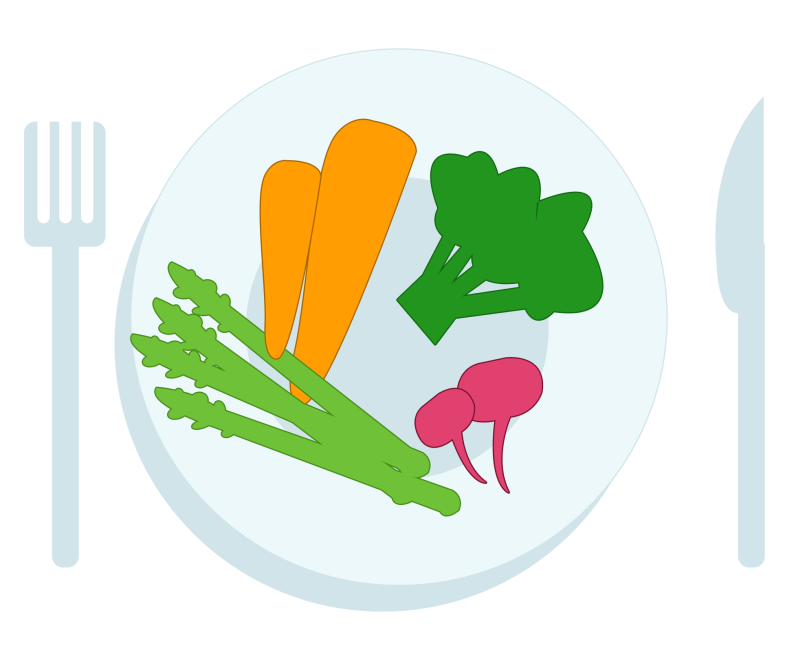 Realizacja celów priorytetowych w latach 2016 - 2019
rok szkolny 2016/2017 –  „Zbyt niska świadomość rodziców i przedszkolaków na temat zachowań prozdrowotnych. Wśród części dzieci obserwuje się nieprawidłowe nawyki żywieniowe co przyczynia się do powstawania nadwagi oraz próchnicy”
Działania podjęte dla rozwiązania problemu priorytetowego:
Przystąpienie do projektu rządowego ,, Sport i zdrowe odżywianie to ważne dla nas zadanie ”
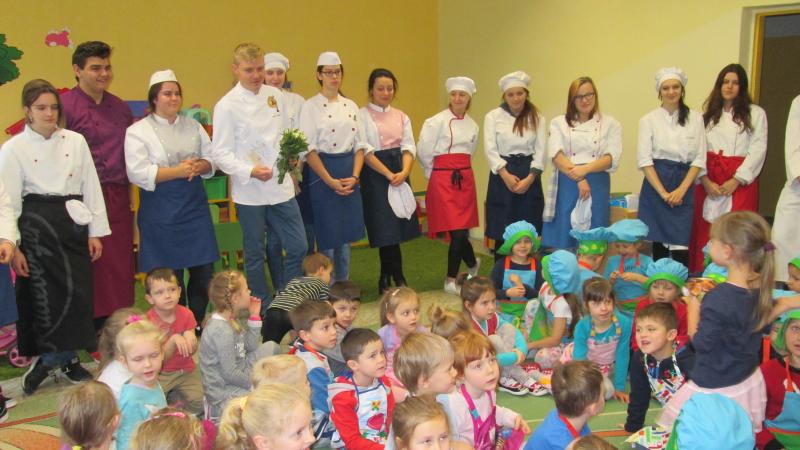 ,,Ulubione i zdrowe potrawy przedszkolaków”- zorganizowanie konkursu kulinarnego dla dzieci i rodziców
Zorganizowanie rajdu pieszego w Witnicy dla dzieci ,rodziców i pracowników przedszkola, rajd był wspierany przez pana Piotra Hojkę - olimpijczyka i wielokrotnego mistrza Polski oraz Europy w wioślarstwie
Zorganizowanie zajęci ruchowych w parku z nauczycielem wychowania fizycznego
,,Żyj zdrowo”- przeprowadzenie zajęć dotyczących zasad prawidłowego odżywiania się, zajęcia te były przeprowadzone przez panią pielęgniarkę
,,Zdrowe zęby” - odwiedzenie gabinetu stomatologicznego
prelekcja z dietetyczką Agatą Mianowany-Woźniak
,, I ja chce zostać sportowcem”- spotkanie z wioślarzem
Pozostałe działania zrealizowane w ciągu roku szkolnego:
Zaproszenie wszystkich chętnych rodziców na zajęcia ruchowe metodą Weroniki Sherborne
Zorganizowanie wizyty w piekarni ,,Szypiórkowski”
Sklep ze zdrową żywnością-zorganizowanie wycieczki do pobliskiego sklepu
Cykliczne robienie soków owocowych przez wszystkie grupy
,,Chipsom mówimy nie”- przeprowadzenie pogadanki na temat szybkich ,niezdrowych przekąsek
,,Jesienne smakołyki dla malucha - moc warzyw i owoców”- zorganizowanie warsztatów kulinarnych
,,Witaminki dla księżniczki Marcelinki”- przygotowanie teatrzyku o tematyce zdrowotnej
,, Bal owoców i warzyw”- promowanie przez zabawę zdrowego stylu życia
rok szkolny 2017/2018 – „ W oparciu o obserwację, rozmowy z rodzicami i dziećmi, ustalono, iż wszechobecny pośpiech i brak czasu zmusza rodziców do wożenia dzieci samochodami, wózkami. Rodzice  z dziećmi mało spędzają czas wolny w formie aktywnej. Dzieciom należy stworzyć jak najwięcej aktywności ruchowej ,aby wykazywały się coraz lepszą kondycją fizyczną, która wpłynie pozytywnie na ogólny ich stan zdrowia”
Działania podjęte dla rozwiązania problemu priorytetowego:
Zakup akcesoriów kuchennych do zajęć kulinarnych dla dzieci: fartuszki, czapki kuchenne, deseczki do krojenia, szklanki do koktajli, sokowirówka
„ Mały kucharz ”- zorganizowanie cyklicznych warsztatów kulinarnych
,,Sportowy dzień przedszkolaka”- rozgrywki sportowe pomiędzy grupami przedszkolnymi
Organizowanie „Zielonego ogródka w sali przedszkolnej”(wczesną wiosną) - sadzenie cebuli i pietruszki w doniczkach, sianie rzeżuchy, spożywanie nowalijekoraz ziół podczas posiłków w przedszkolu
,, Bezpieczny przedszkolak ” - spotkania ze specjalistami: policjantami, strażakami
,, Zdrowy wigilijny stół ”- pokazanie sposobu zdrowego odżywiania się w okresie świątecznym
,,Uratujmy misia”- pierwsza pomoc, ćwiczenia praktyczne na maskotkach
Pozostałe działania zrealizowane w ciągu roku szkolnego:
Wprowadzenie do jadłospisu owoców i warzyw na drugie śniadanie, naturalnych jogurtów i soków owocowo-warzywnych  oraz pieczonych ciast, śniadanie w formie szwedzkiego stołu
,,Sportowy dzień przedszkolaka”- rozgrywki sportowe pomiędzy grupami przedszkolnymi 
,,Moje przedszkole promujące zdrowie”- przygotowanie pracy plastycznej na konkurs
,,Światowy Dzień Zdrowia” – wyrabiane nawyków żywieniowych
„ Prowadzenie ściennej gazetki przedszkolnej: ,,Dbam o zdrowie”
,,Szczotka pasta”- codzienna higiena jamy ustnej w przedszkolu
 Zabawy sportowe na świeżym powietrzu – podchody z okazji powitania wiosny
,,Czyste powietrze wokół nas”- realizacja programu profilaktycznego
rok szkolny 2018/2019 – „ Wydaje się, że znaczenie ruchu dla rozwoju dziecka jest dla wszystkich rodziców kwestią znaną i niepodlegającą dyskusji. A jak w rzeczywistości wygląda aktywność ruchowa przedszkolaków? Do przedszkola przywożone samochodami lub na wózkach. Często odcinek drogi między samochodem a budynkiem przedszkola pokonywany jest na rękach mamy lub taty. Nierzadko rodzic prosi: Proszę, by nie wychodził (ła) na dwór, bo jest po chorobie ( lub: ...bo jakaś choroba się wykluwa)”
W czasie pobytu w przedszkolu dziecko bierze udział w licznych zajęciach dodatkowych kosztem czasu poświęcanego zabawie, aktywności ruchowej. Powrót do domu - samochodem lub na wózku, „szybko, bo mamie się spieszy”. A w domu - telewizor, komputer, kolacja i spać. Nie powinny, więc dziwić sytuacje, gdy dziecku czteroletniemu, a czasem nawet pięciolatkowi plączą się nogi na spacerze- zbyt rzadko ich używa. Podczas badania bilansowego lekarz stwierdza błąd lub wadę postawy, wręcza rodzicowi skierowanie na gimnastykę korekcyjną i dopiero wtedy rodzic zaczyna się zastanawiać gdzie popełnił błąd? Czy nie przyczynił się do problemu własnego dziecka? Zawsze lepiej zapobiegać niż leczyć.
Działania podjęte dla rozwiązania problemu priorytetowego:
Prowadzenie zajęć edukacyjnych z cyklu ,, Więcej ruchu dla maluchów”, „Zdrowa Postawa”, „Czy to lato, czy to zima przedszkolak dobrą formę trzyma”
,,Bicie rekordu w resuscytacji krążeniowo - oddechowej”- sprawdzenie zdobytej wiedzy z zakresu promocji zdrowia w praktyce
,,Dzień Marchewki”- pogadanka na temat zdrowego odżywiania
,, Dzień Wody ”- prezentacja dotycząca roli wody w naszym życiu
,, Światowy dzień świadomości autyzmu ”- pogadanka
,,Zielona szkoła, zielone przedszkole”- udział w programie firmy Inneko
Pozostałe działania zrealizowane w ciągu roku szkolnego:
Zwiększenie ilości i jakości zabaw ruchowych dla dzieci na powietrzu
Wzbogacenie wiedzy dzieci i nauczycieli: przeprowadzenie zajęć o tematyce zdrowotnej
Systematyczne korzystanie zakupionej przenośnej mini siłowni dla dzieci
,,Naucz się ratować życie”- prezentacja dla dzieci w ramach programu
,,Mój przyjaciel śmiałek”- przygotowanie pracy plastycznej na konkurs 
,,Śmiało rozmawiamy dla dobra dzieci”- udział w ogólnopolskim programie edukacyjnym
Dzięki realizacji zadań związanych z promocją zdrowia w naszej placówce mamy zdrowe dzieci, które uwielbiają sport i zdrowe odżywianie 